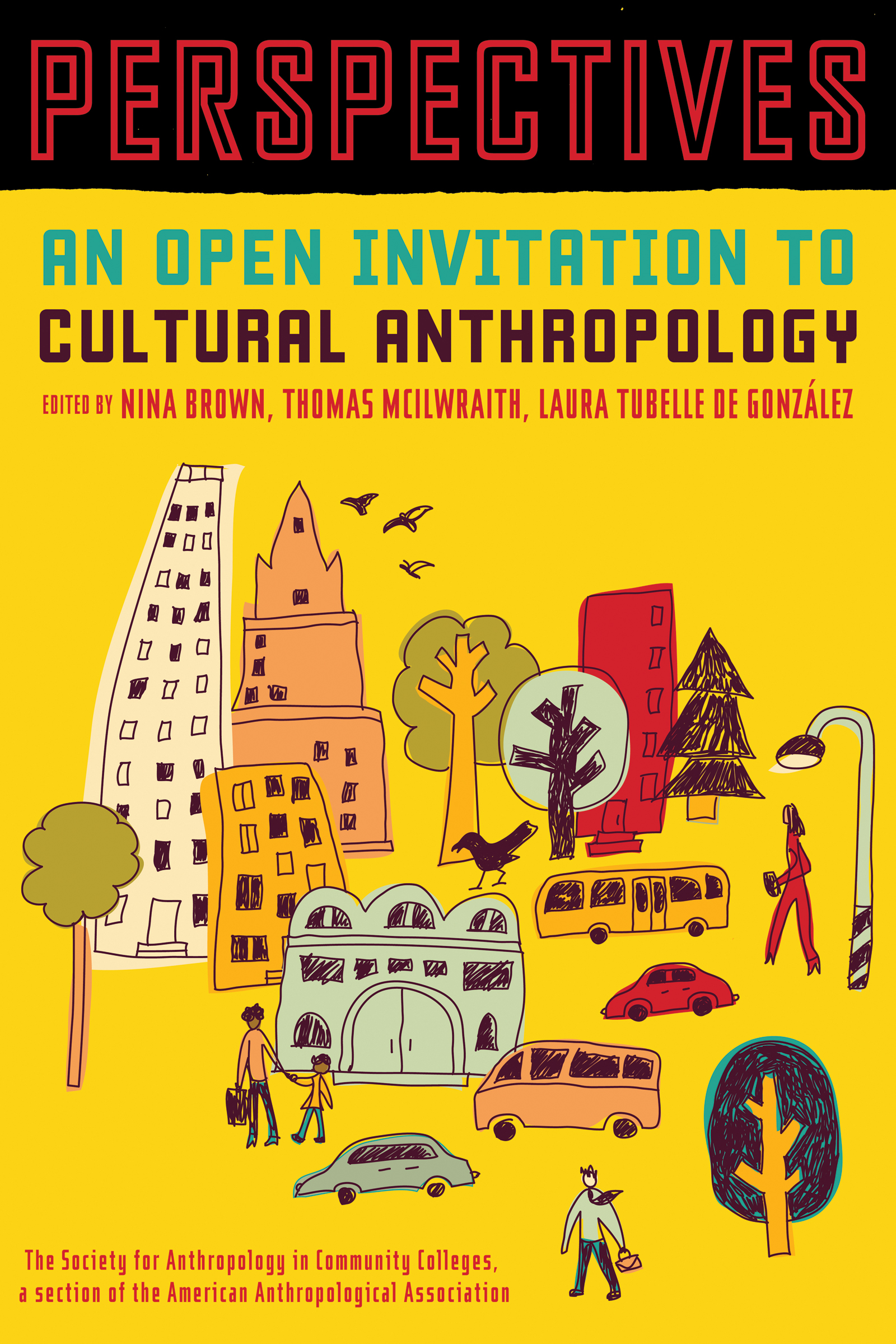 Perspectives: An Open Invitation to Cultural Anthropology, 2e
The Culture Concept
CC-BY-NC 4.0
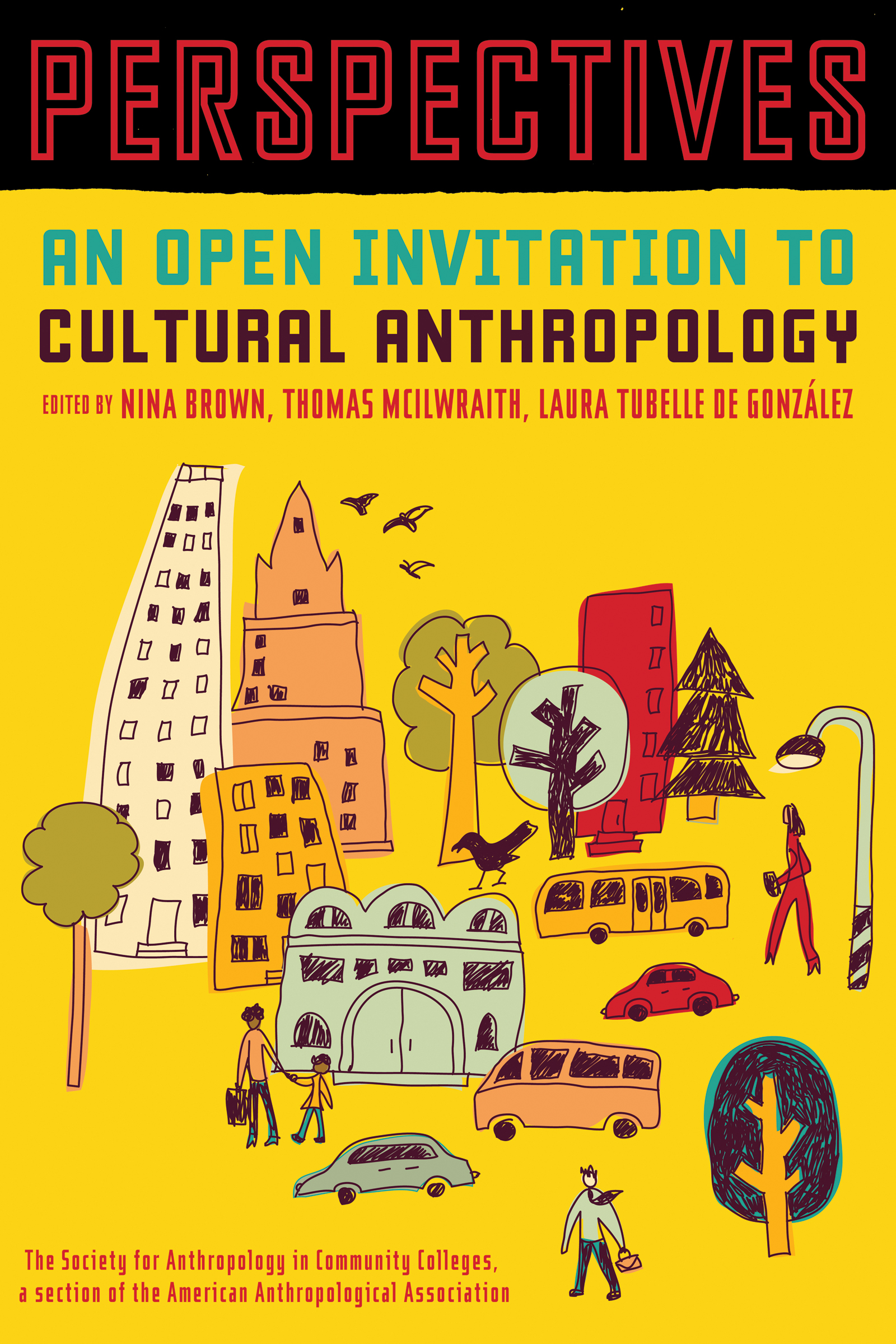 Learning Objectives
Ethnocentrism and cultural relativism
Early anthropologists Frazer and Tylor 
The difference between armchair anthropology and participant-observer fieldwork
Franz Boas and culture
Ethics
CC-BY-NC 4.0
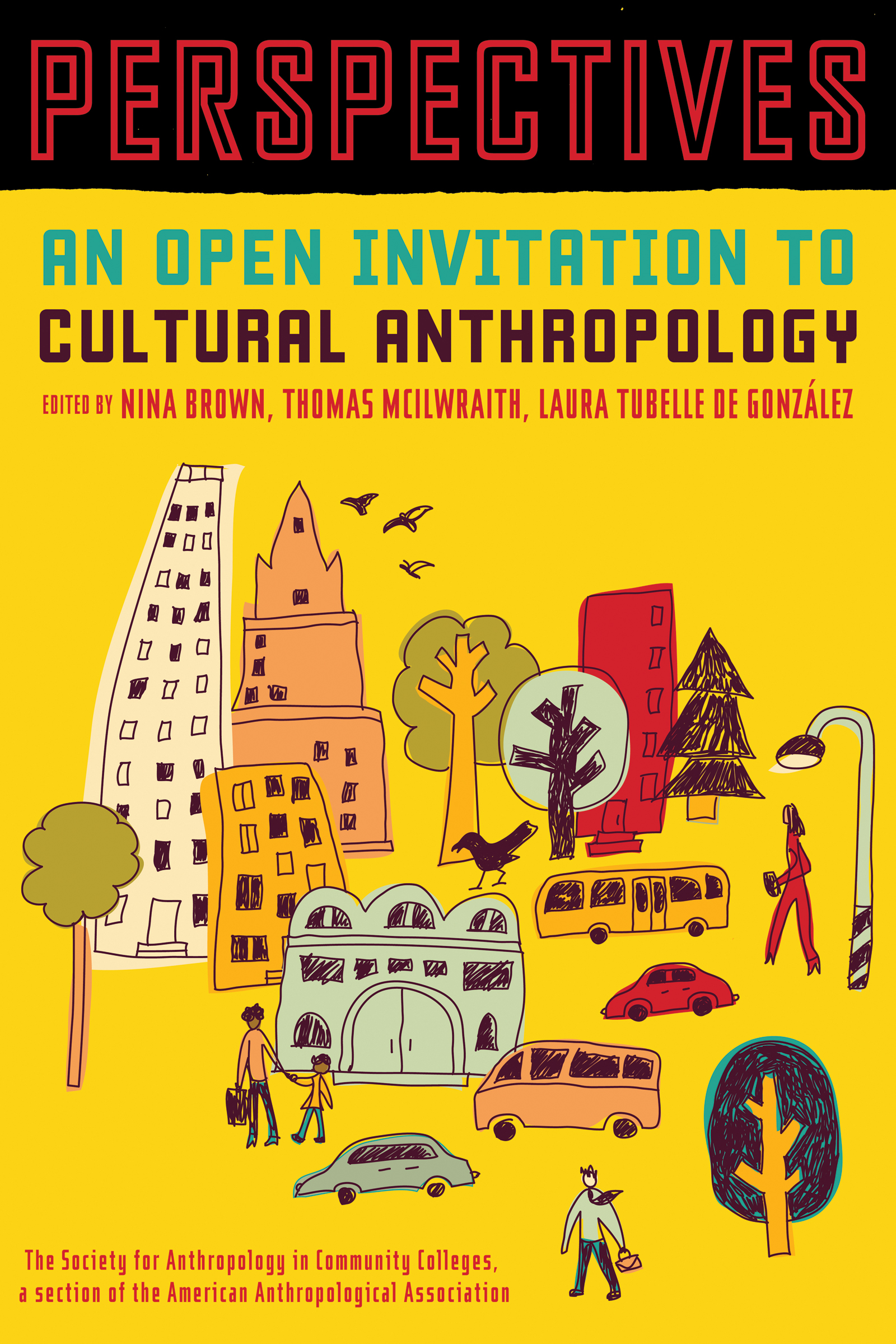 Thoughts on Culture Over a Cup of Coffee
How do you define culture?
Anthropologists developed the culture concept 
Importance of storytelling 
How anthropology became a social science
CC-BY-NC 4.0
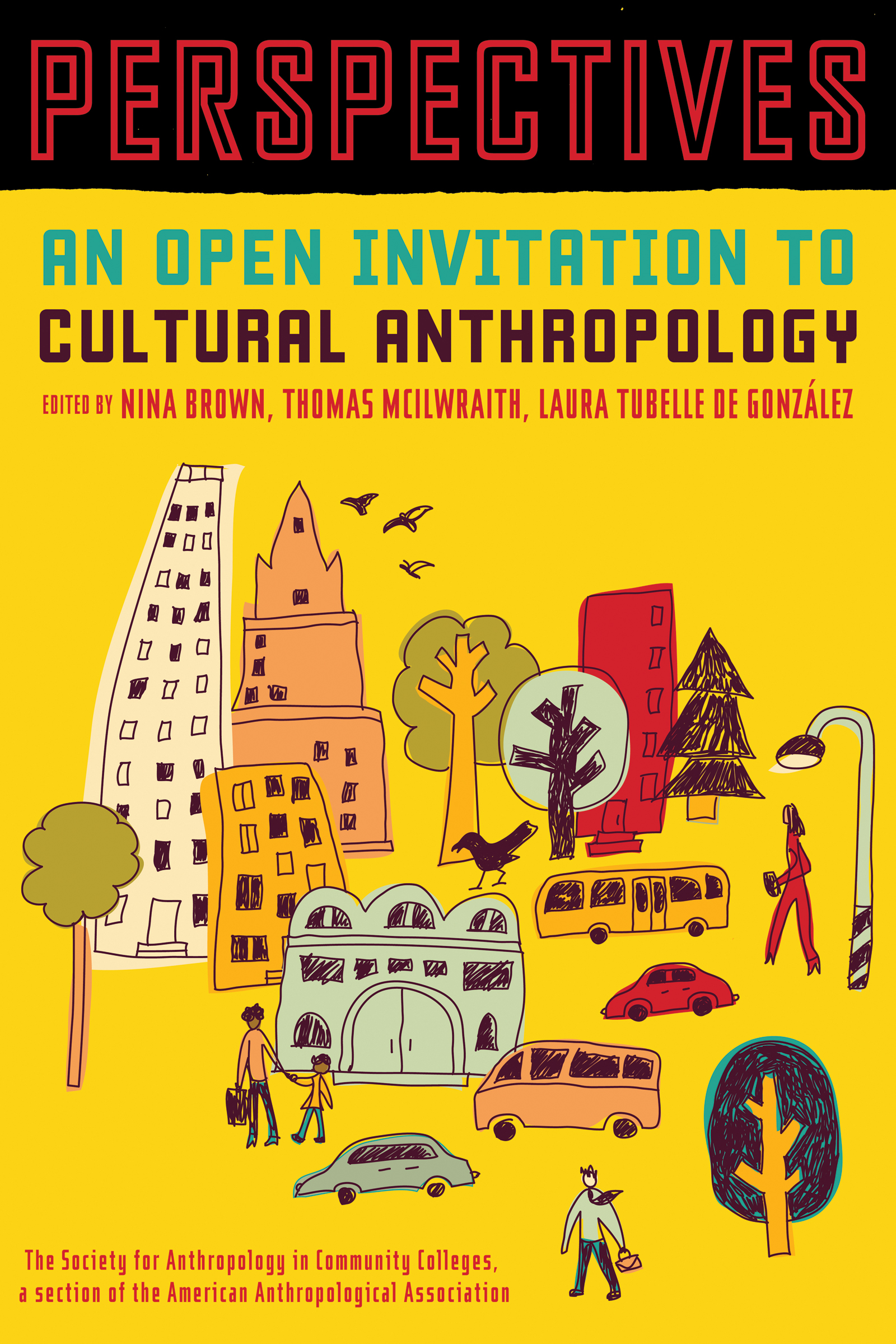 Stories as a Reflection on Culture
The Other –people whose customs, beliefs or behaviors are different from one’s own
Gulliver’s Travels: Gulliver suddenly becomes the Other but the Lilliputians are Othered by Gulliver
CC-BY-NC 4.0
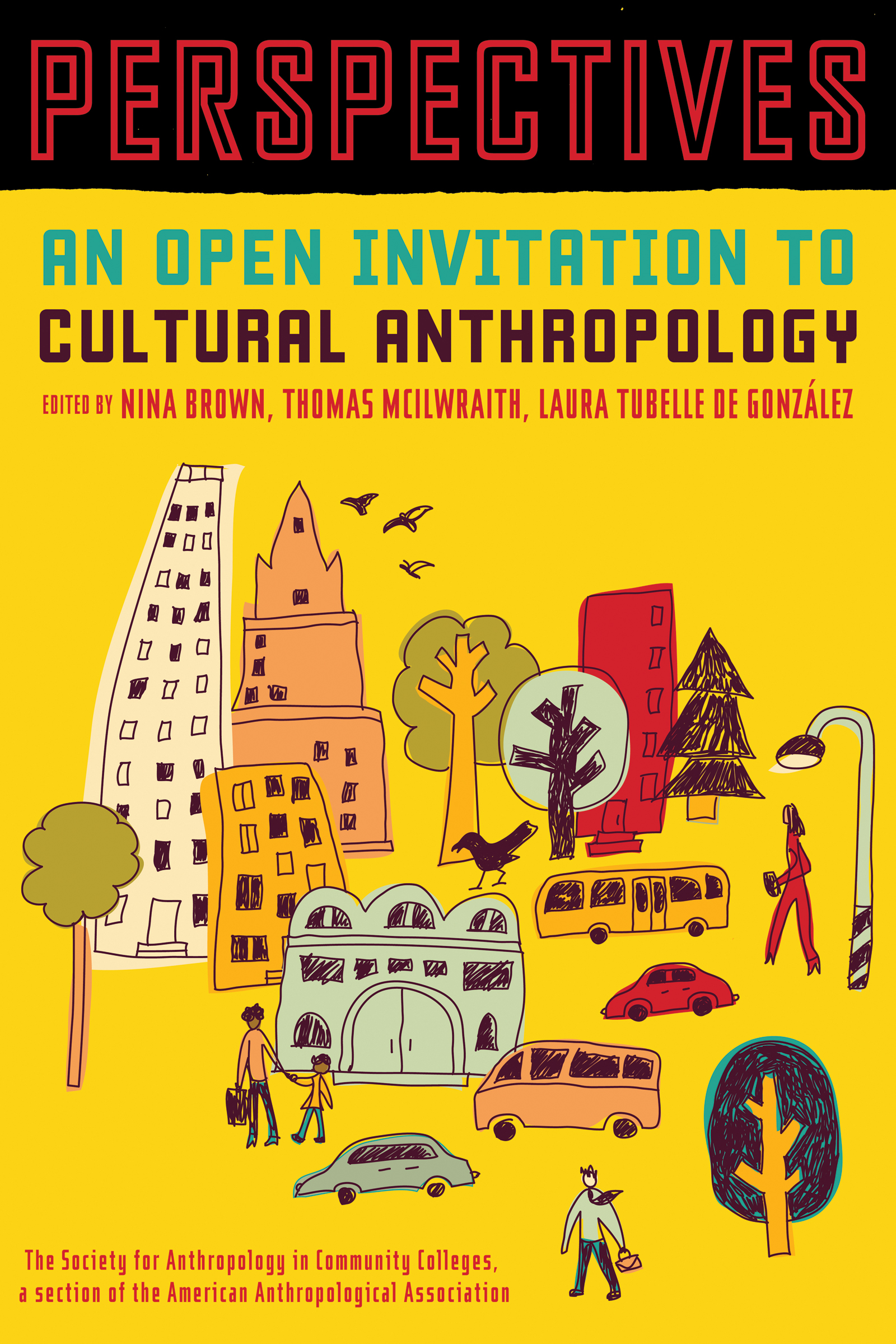 Stories as a Reflection on Culture
Armchair anthropology – measuring another culture from one’s own vantage point
Ethnocentrism – the attitude that one’s own group or culture is better than any other
Early explorations and colonialism created ideas of racial superiority
CC-BY-NC 4.0
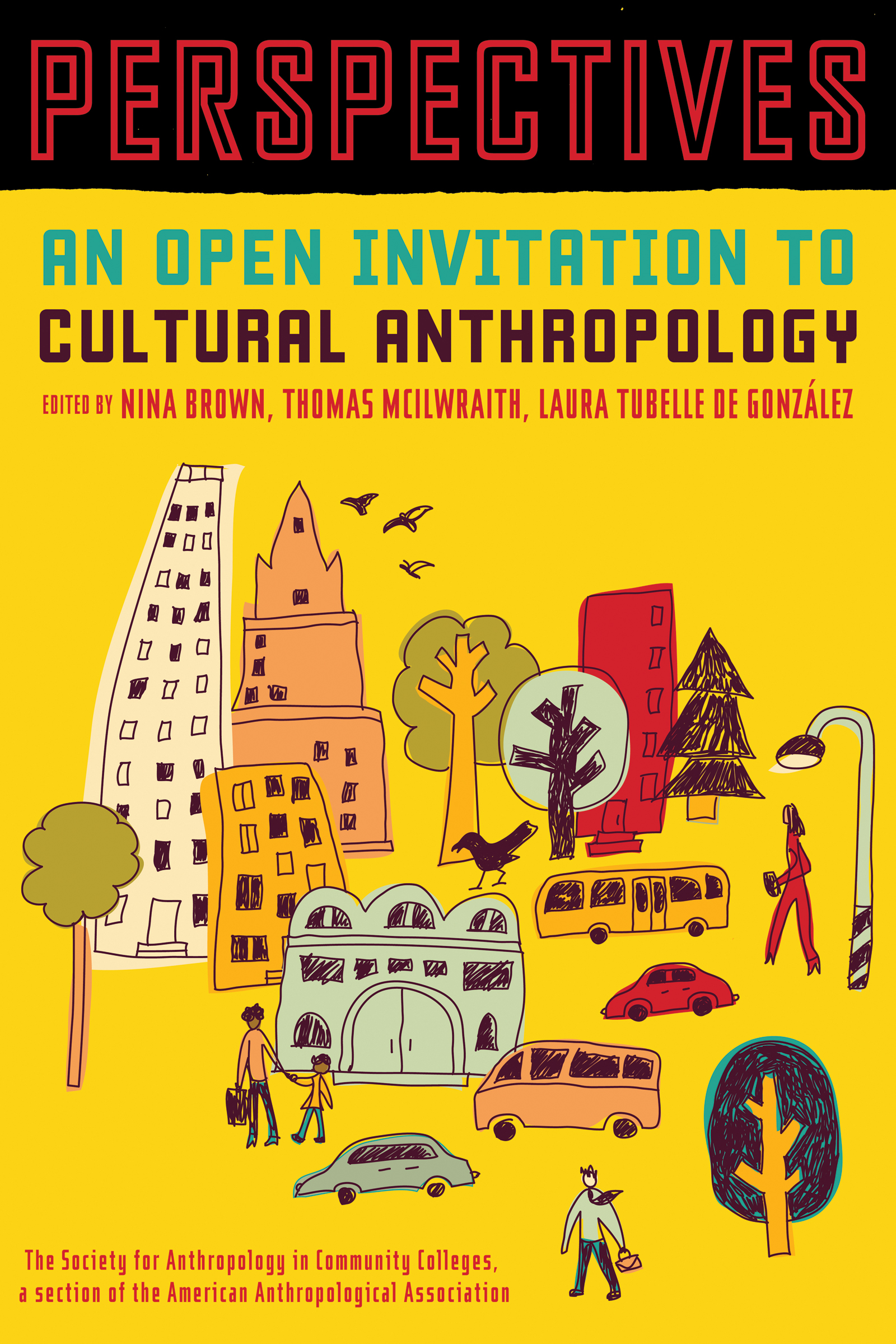 Stories as a Reflection on Culture
Sir James Frazer – The Golden Bough (1890)
Relied solely on descriptions of others

Sir E.B. Tylor – Primitive Culture (1871)
Also wrote without doing fieldwork
Created first definition of culture
Believed human groups went through stages of savagery, barbarism, and civilization
CC-BY-NC 4.0
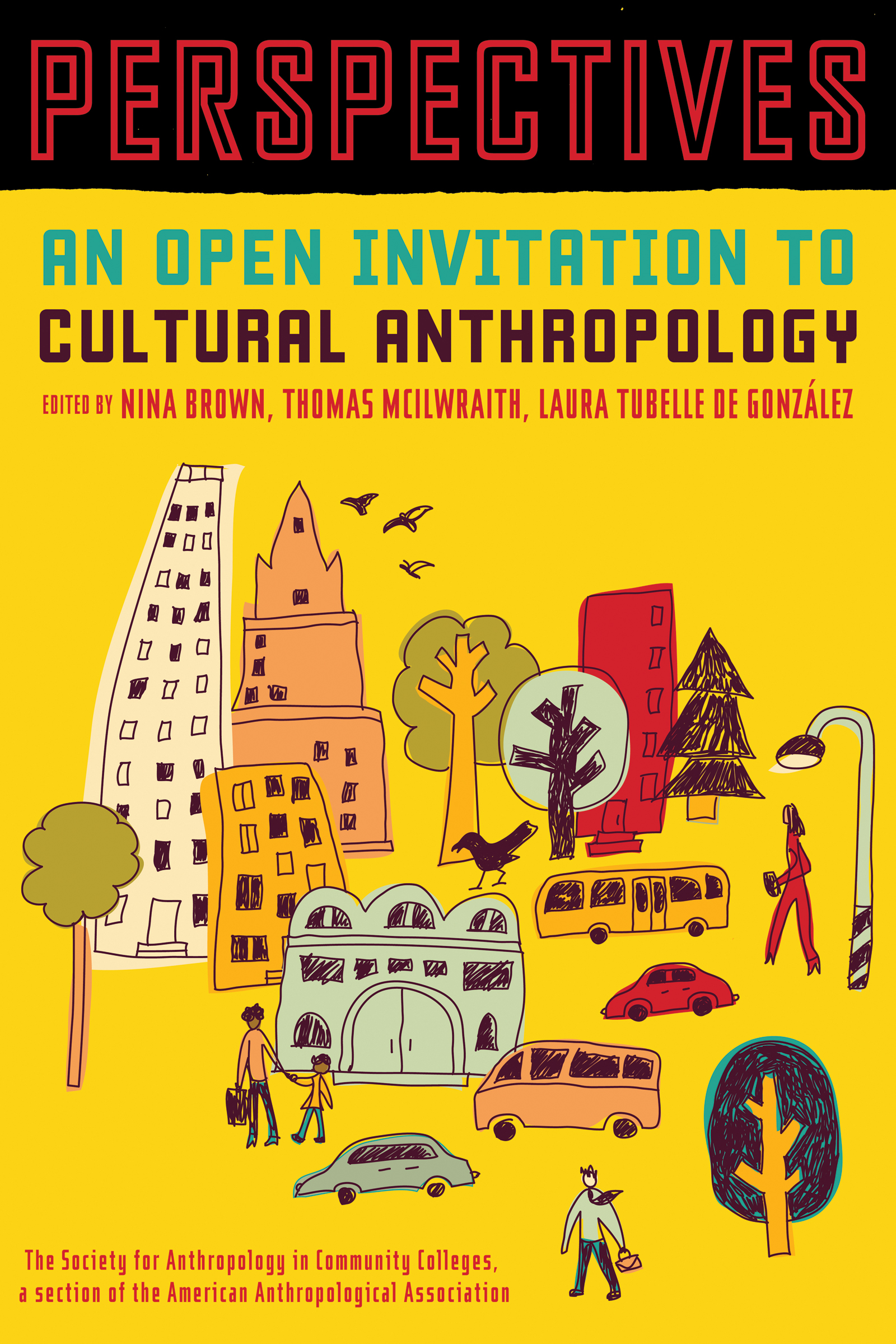 Stories as a Reflection on Culture
The 20th century brought fieldwork to anthropology and the importance of participant-observation 
traveling to a location, living among people, and observing their day-to-day lives
Bronislaw Malinowski was one of the first ethnographers to be fully immersed in another culture
CC-BY-NC 4.0
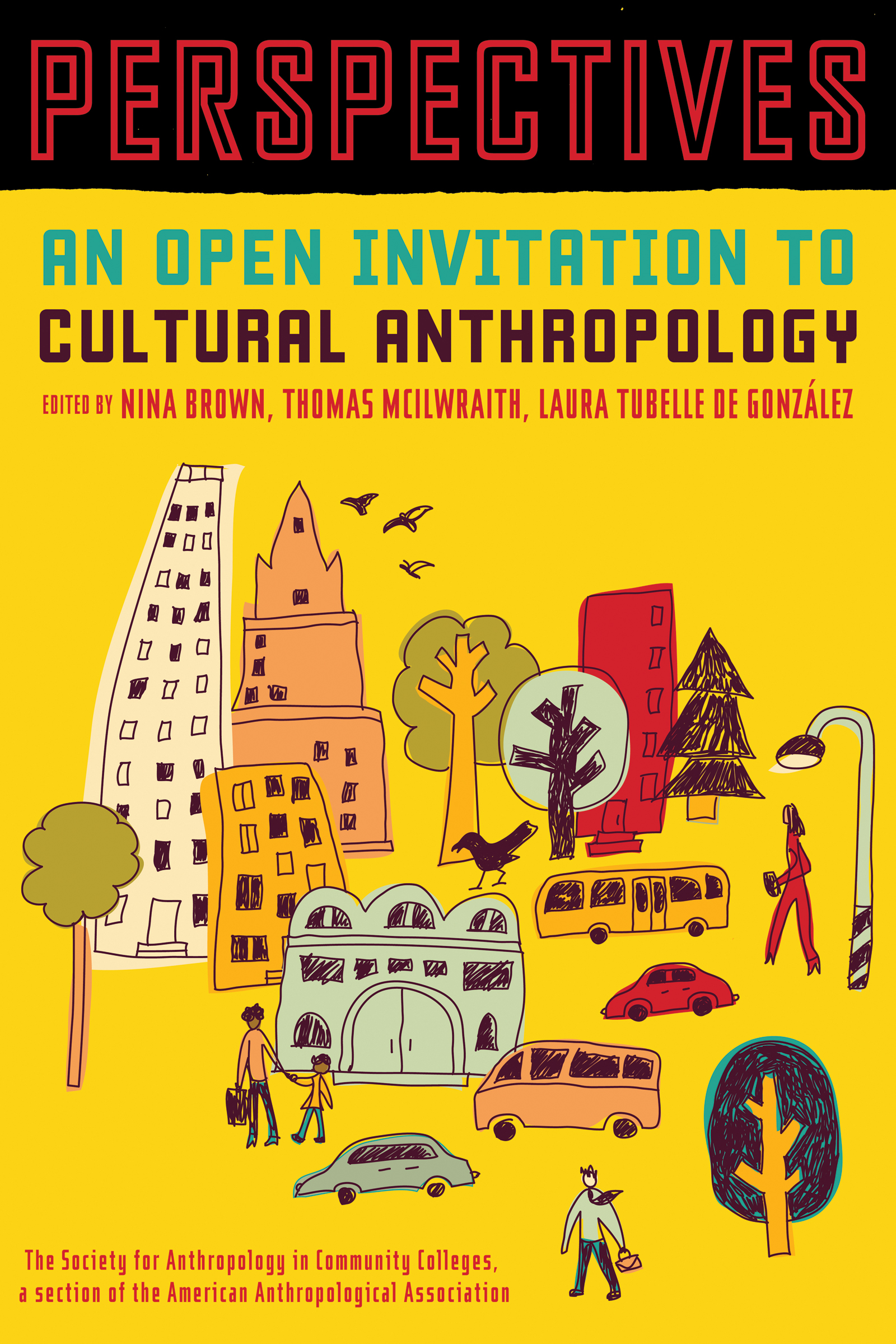 The Development of the Theories of Culture
Anthropology in Europe 
Functionalism – cultural traditions developed as a response to basic human needs
Structural-functionalism – social structures such as family serve to create social stability
However, these theories do not explain social change
CC-BY-NC 4.0
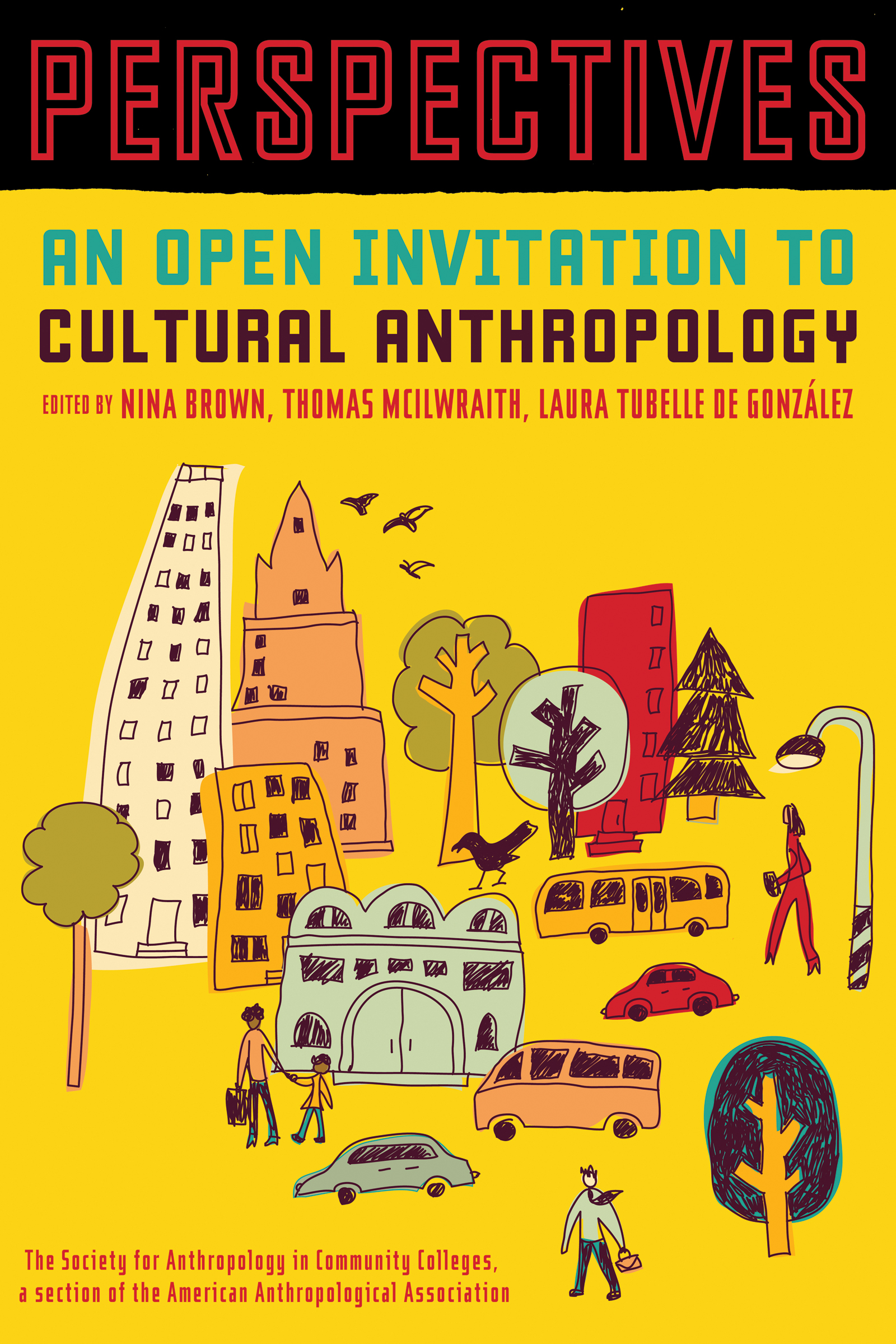 The Development of the Theories of Culture
Anthropology in the US
Franz Boas redirected the field towards cultural relativism and participant-observation fieldwork
Cultural Relativism – the principle that a culture must be understood on its own terms rather than compared to an outsider’s standard
Benedict, Mead and Kroeber – added enculturation and holism
CC-BY-NC 4.0
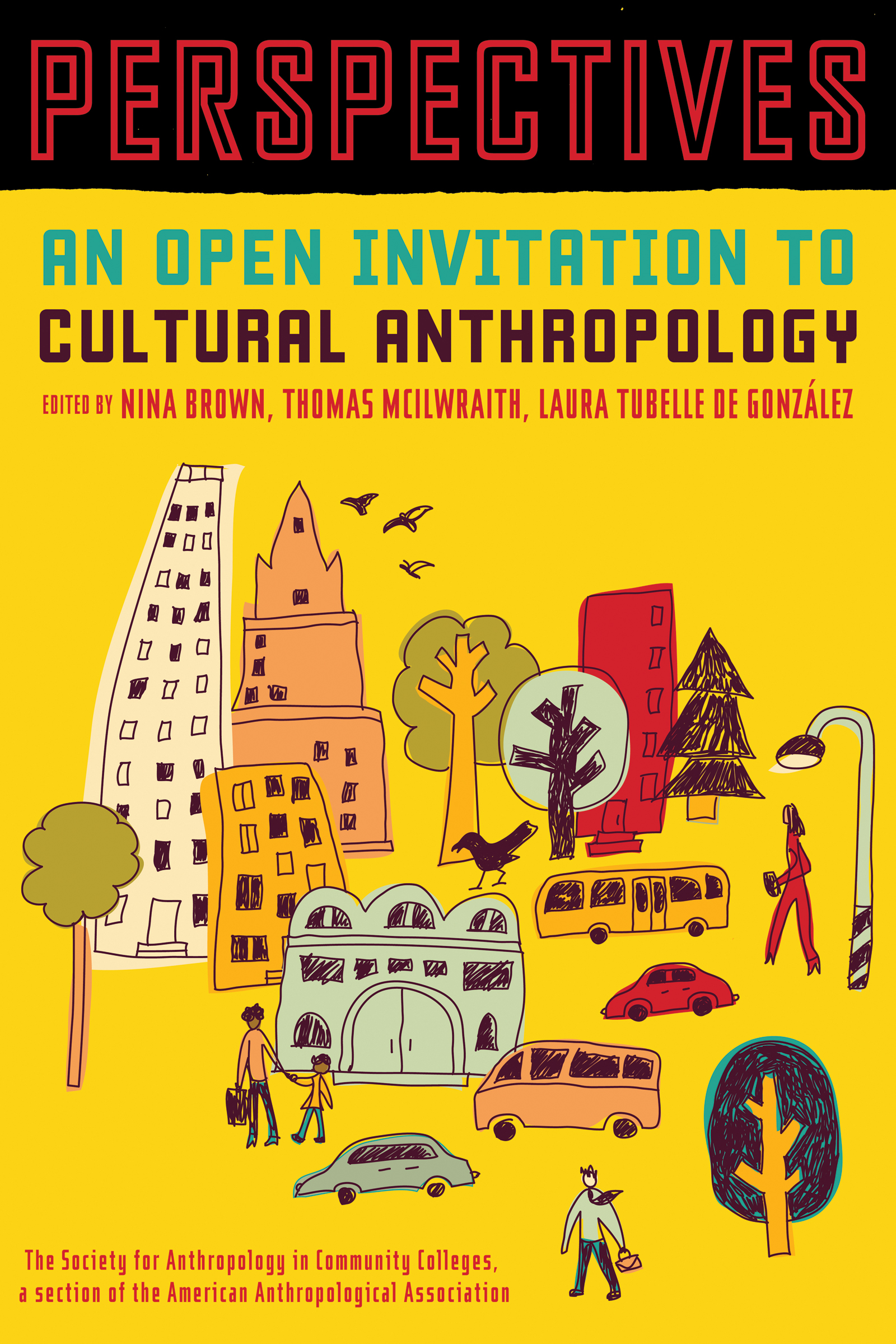 Ethical Issues in Truth Telling
American Anthropological Association Code of Ethics
Asks anthropologists to “Do no harm,” and prioritize the subjects of research over all other concerns
CC-BY-NC 4.0
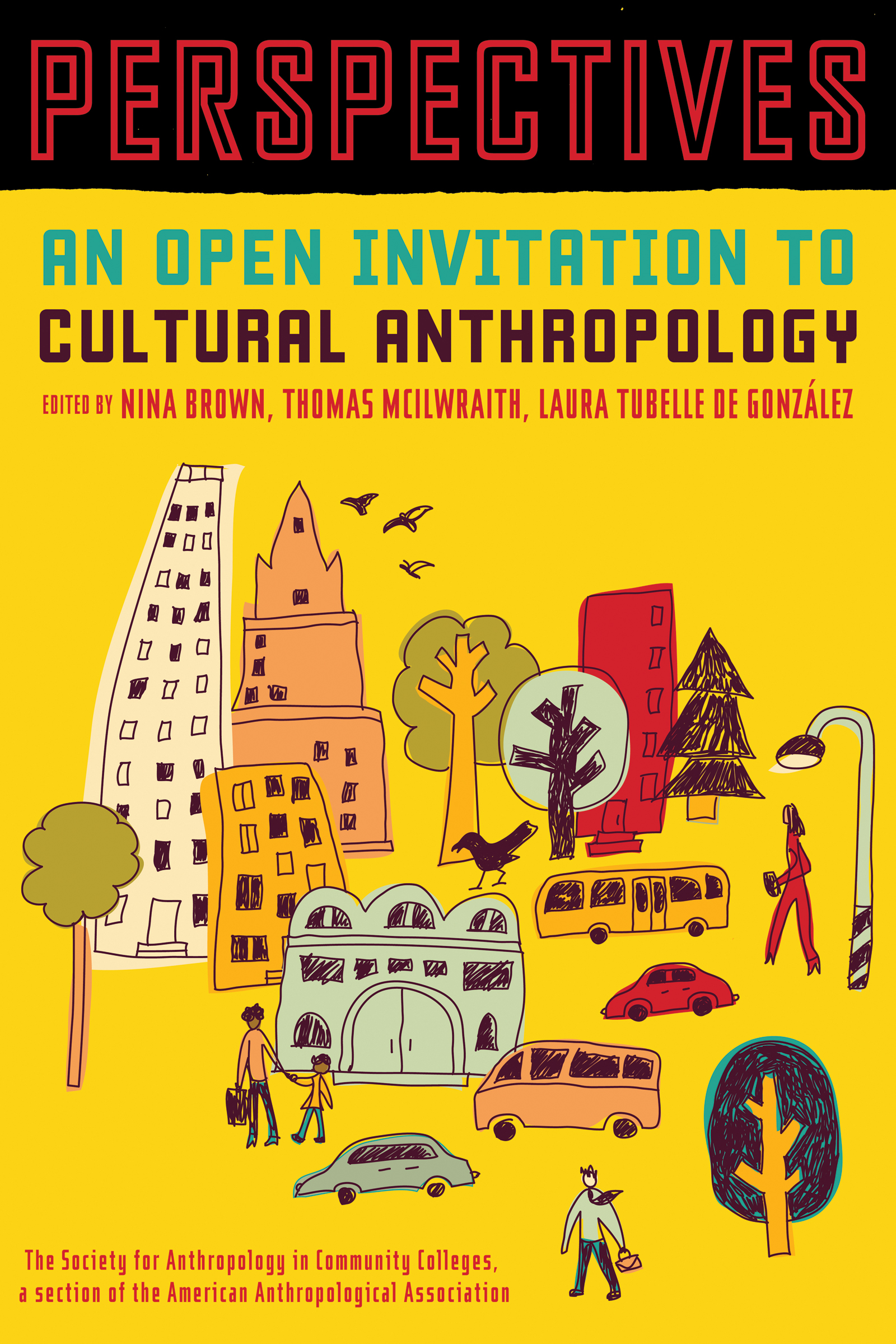 Ethical Issues in Truth Telling
Malinowski in the Trobriand Islands
“Went native”
Posthumously published diary exposed his (mostly negative) personal feelings about his study participants

Chagnon and Neel in the Amazon of Brazil and Venezuela
Accused of deliberately starting a measles epidemic and sowing violent discord to study violence
CC-BY-NC 4.0